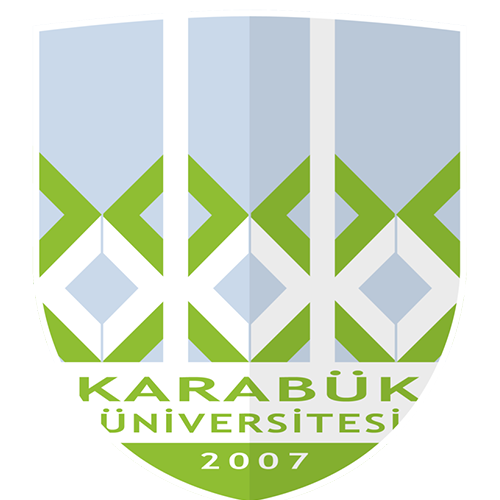 15.04.2019-19.04.2019  ARAZİ ÇALIŞMALARI
KARABÜK ÜNİVERSİTESİ SOSYAL BİLİMLER ENSTİTÜSÜ COĞRAFYA ANABİLİM DALI
18/04/2019 Sarıçiçek Yaylası/Safranbolu (Dr. Öğr. Üyesi Sevda COŞKUN, Arş.Gör. Mesut GÖK).
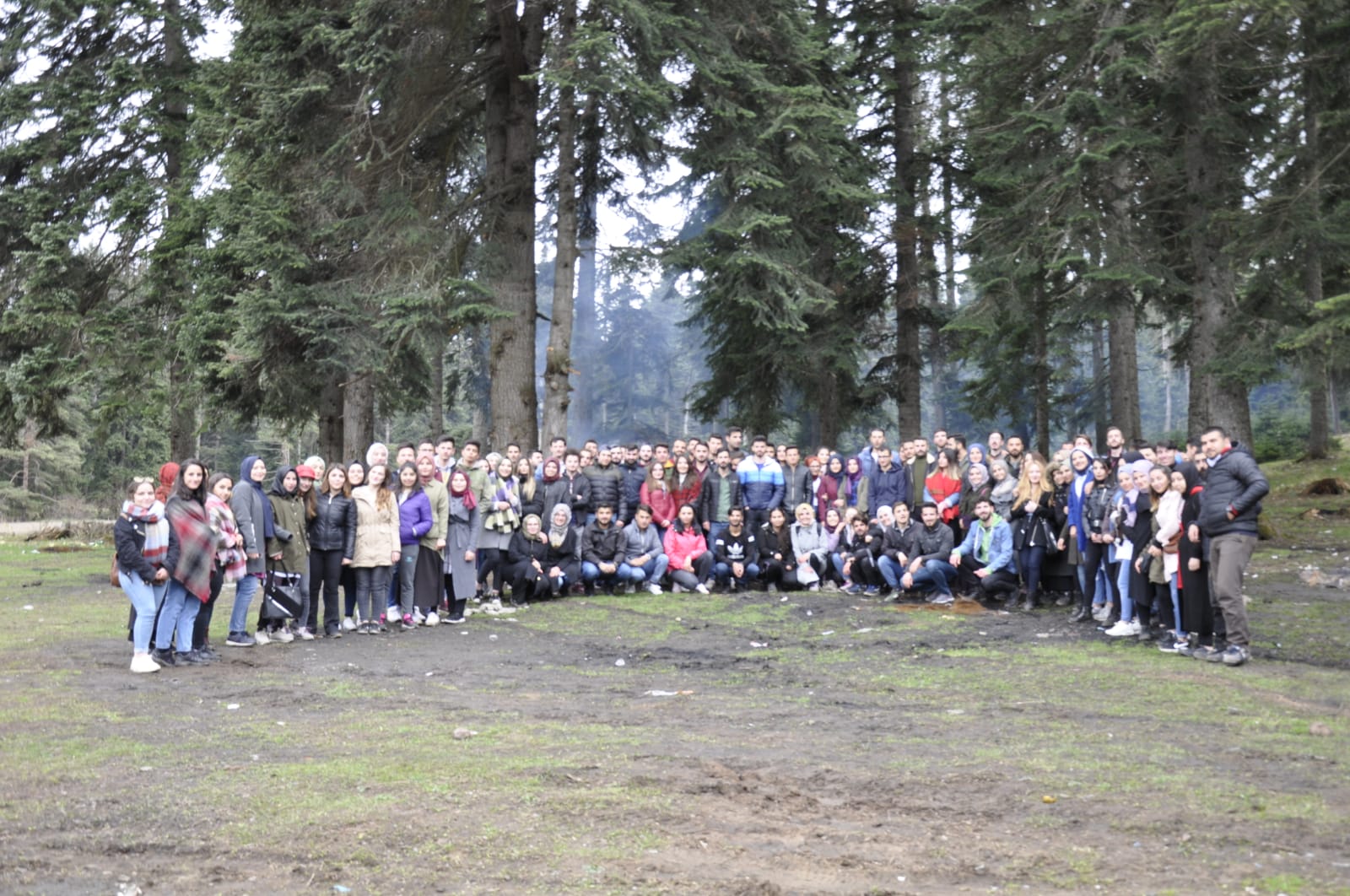 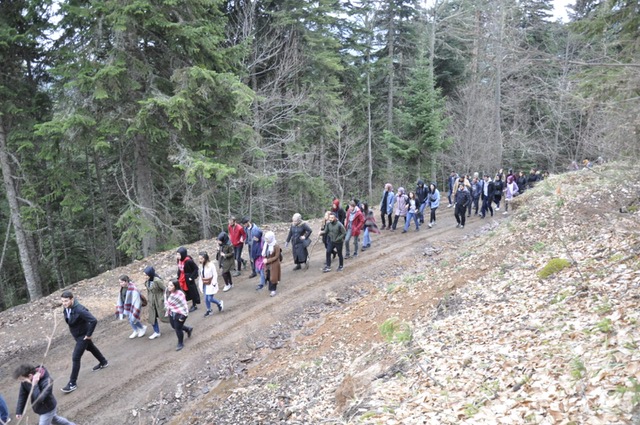 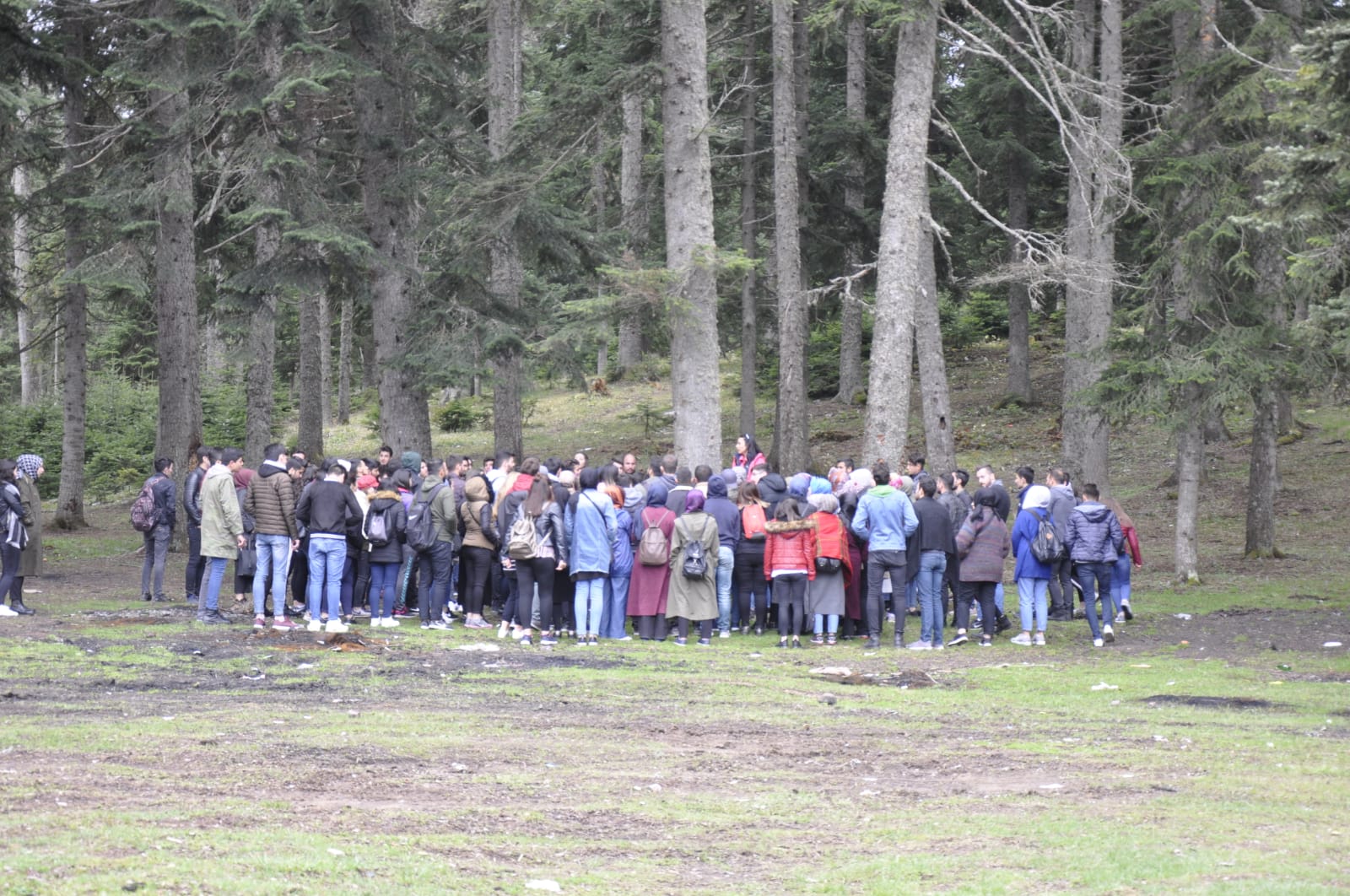 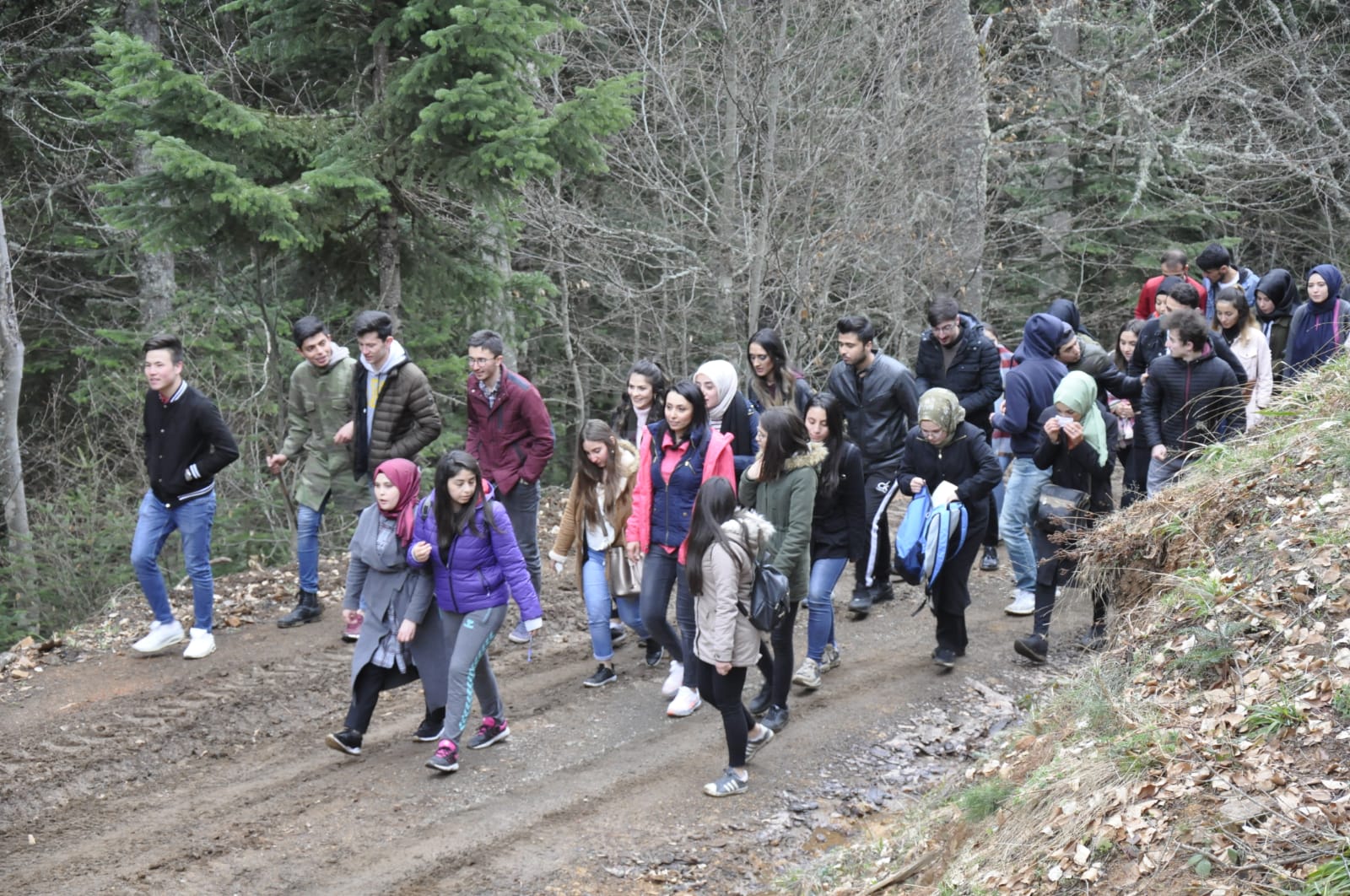 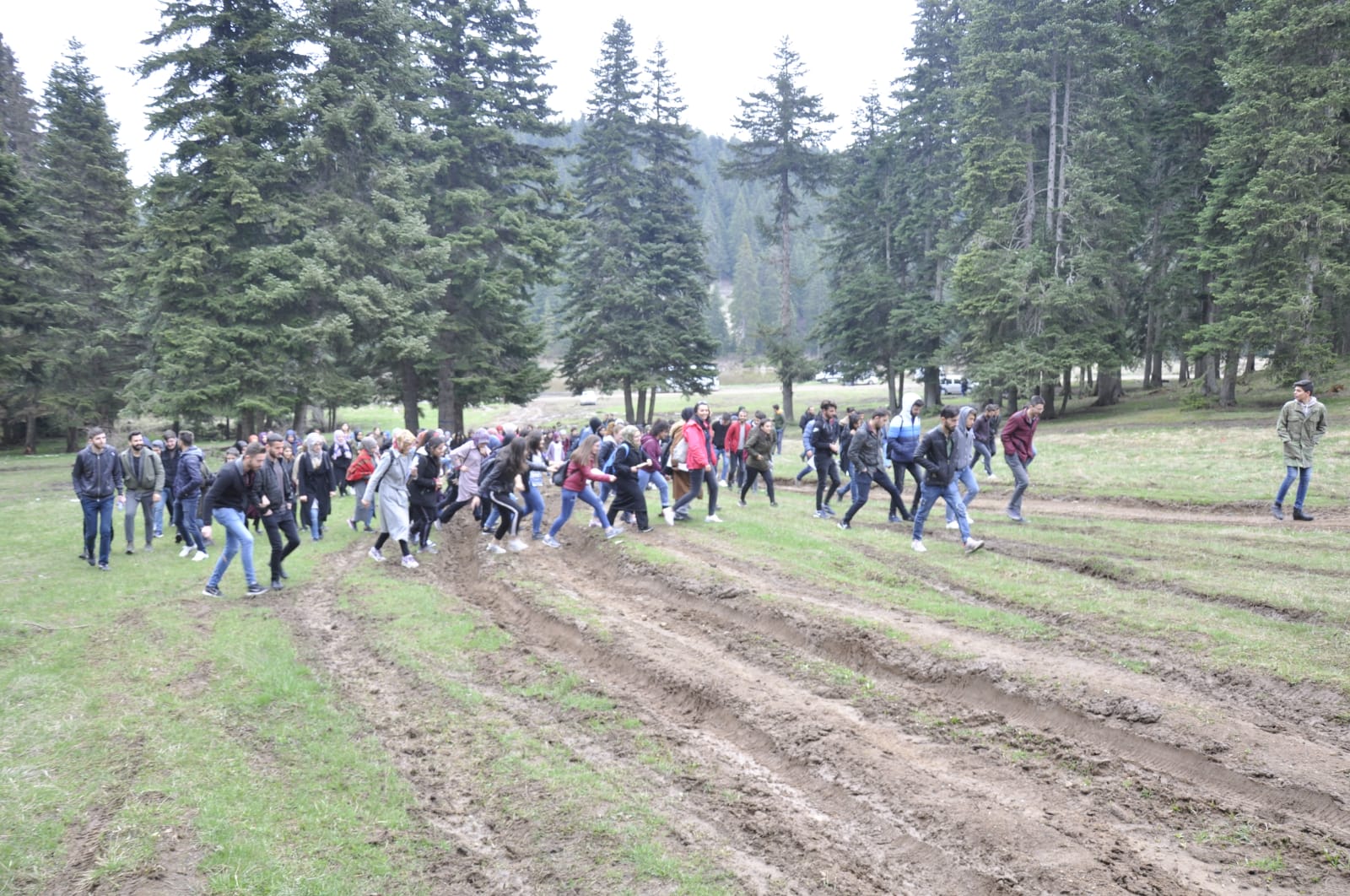 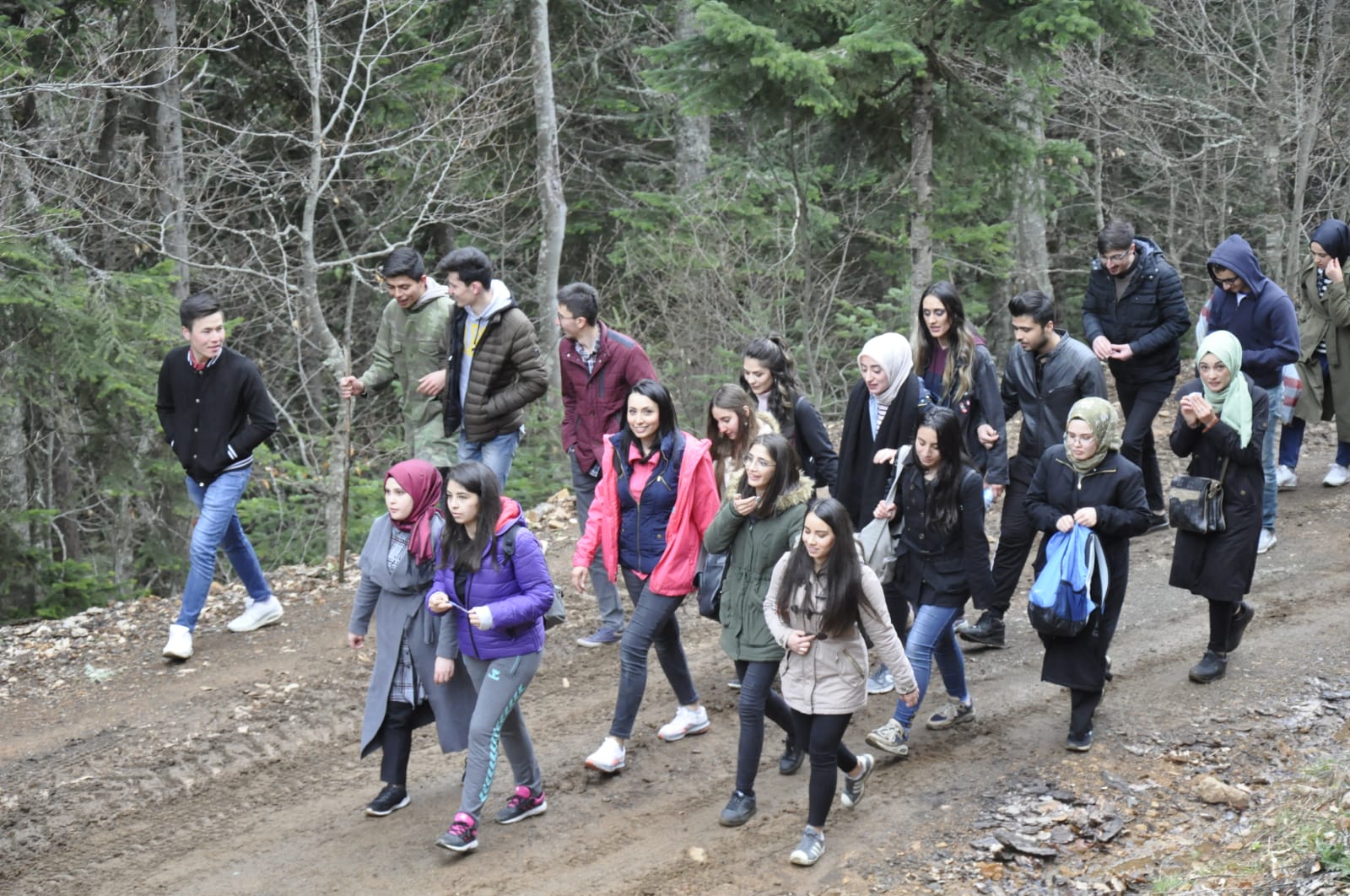 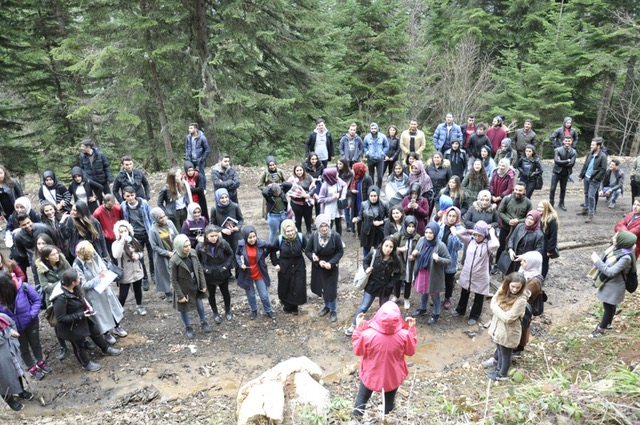 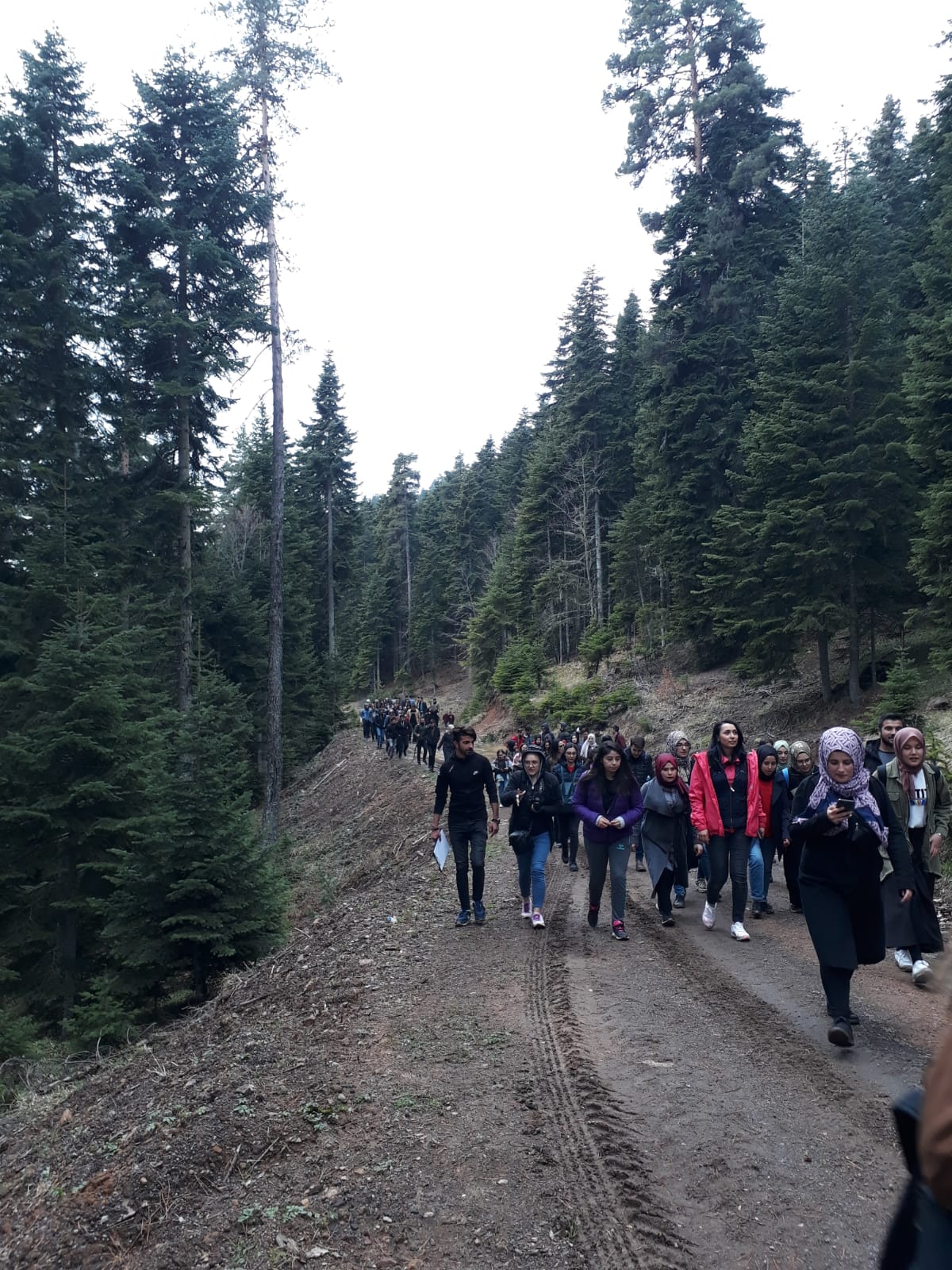 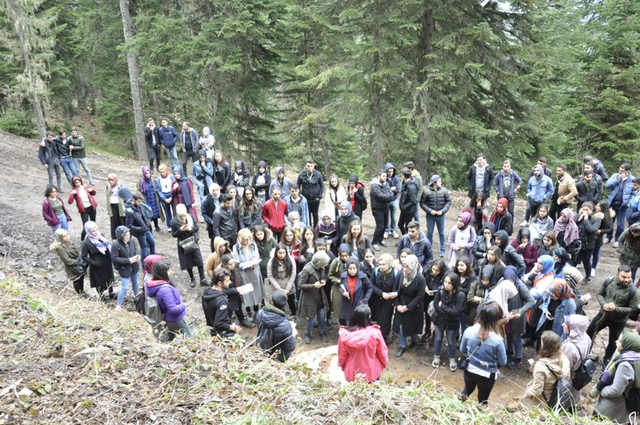 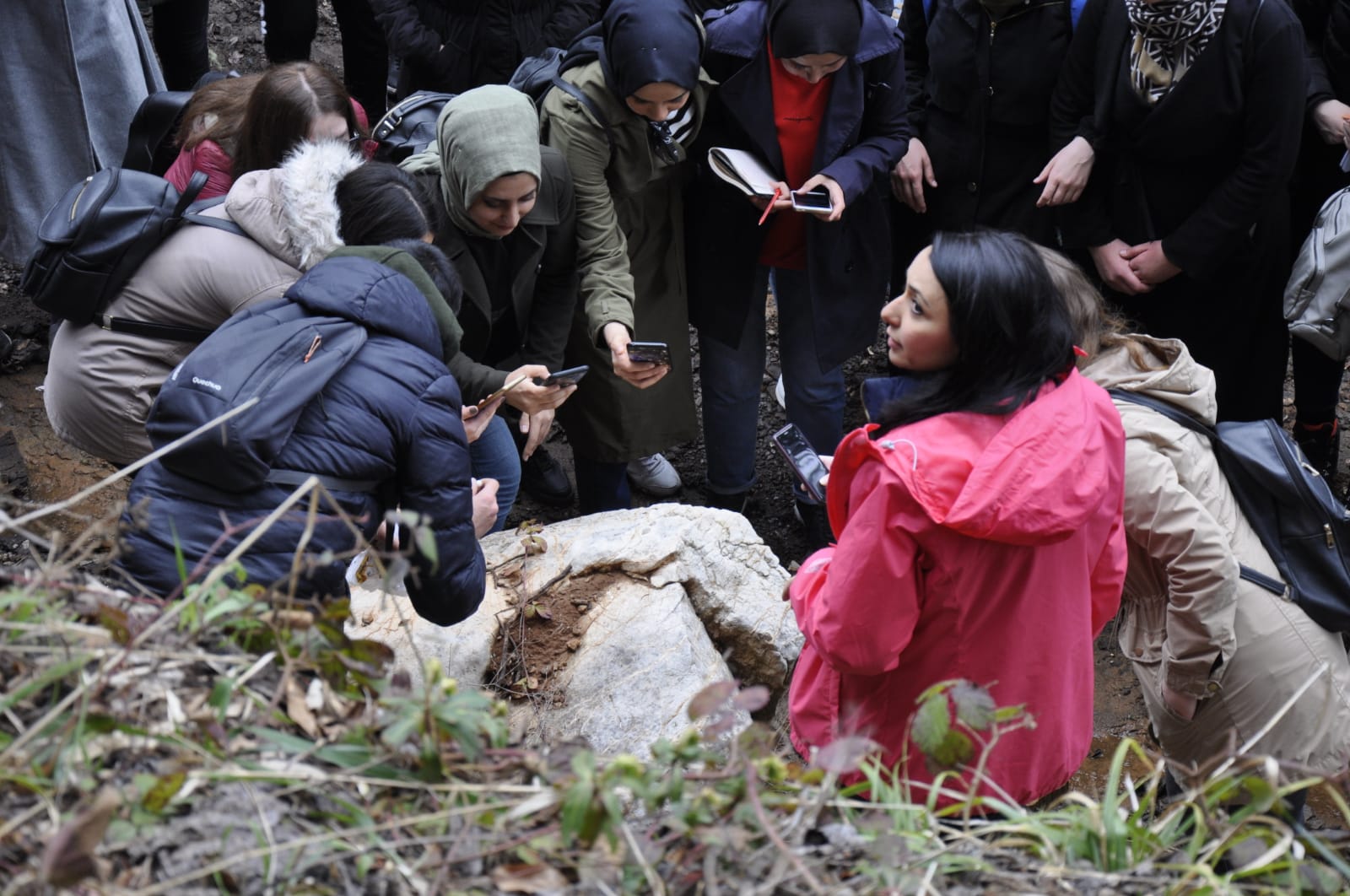 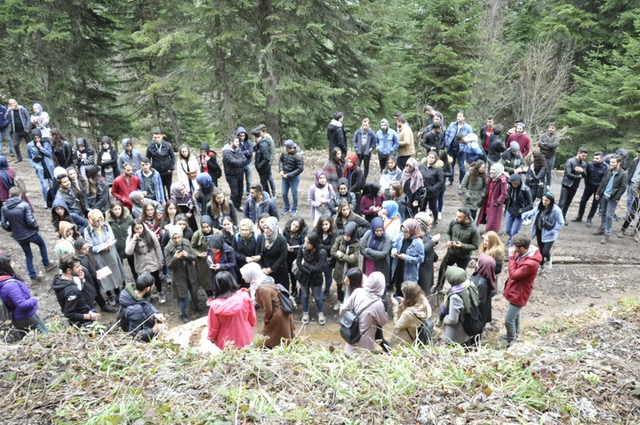 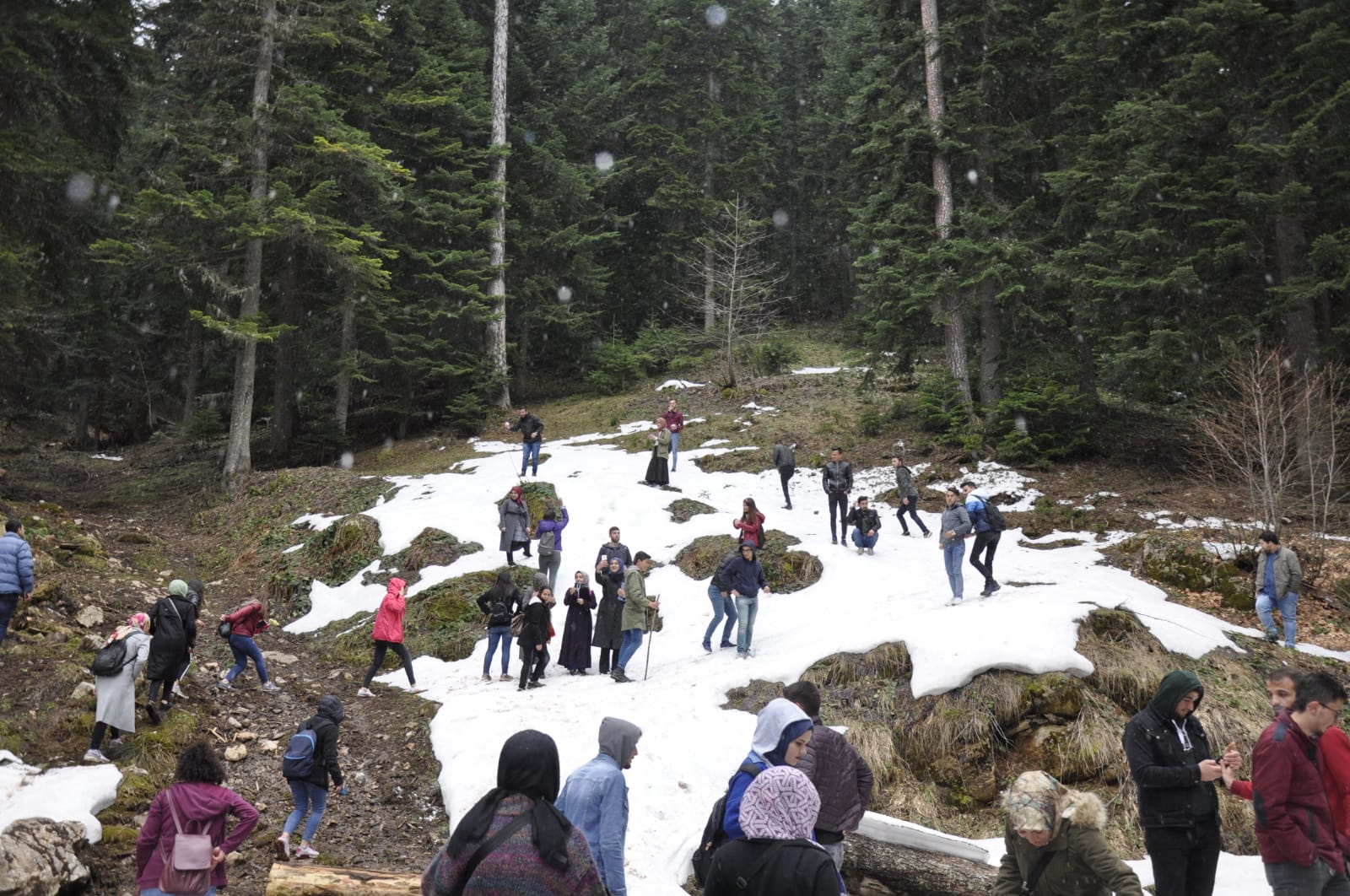 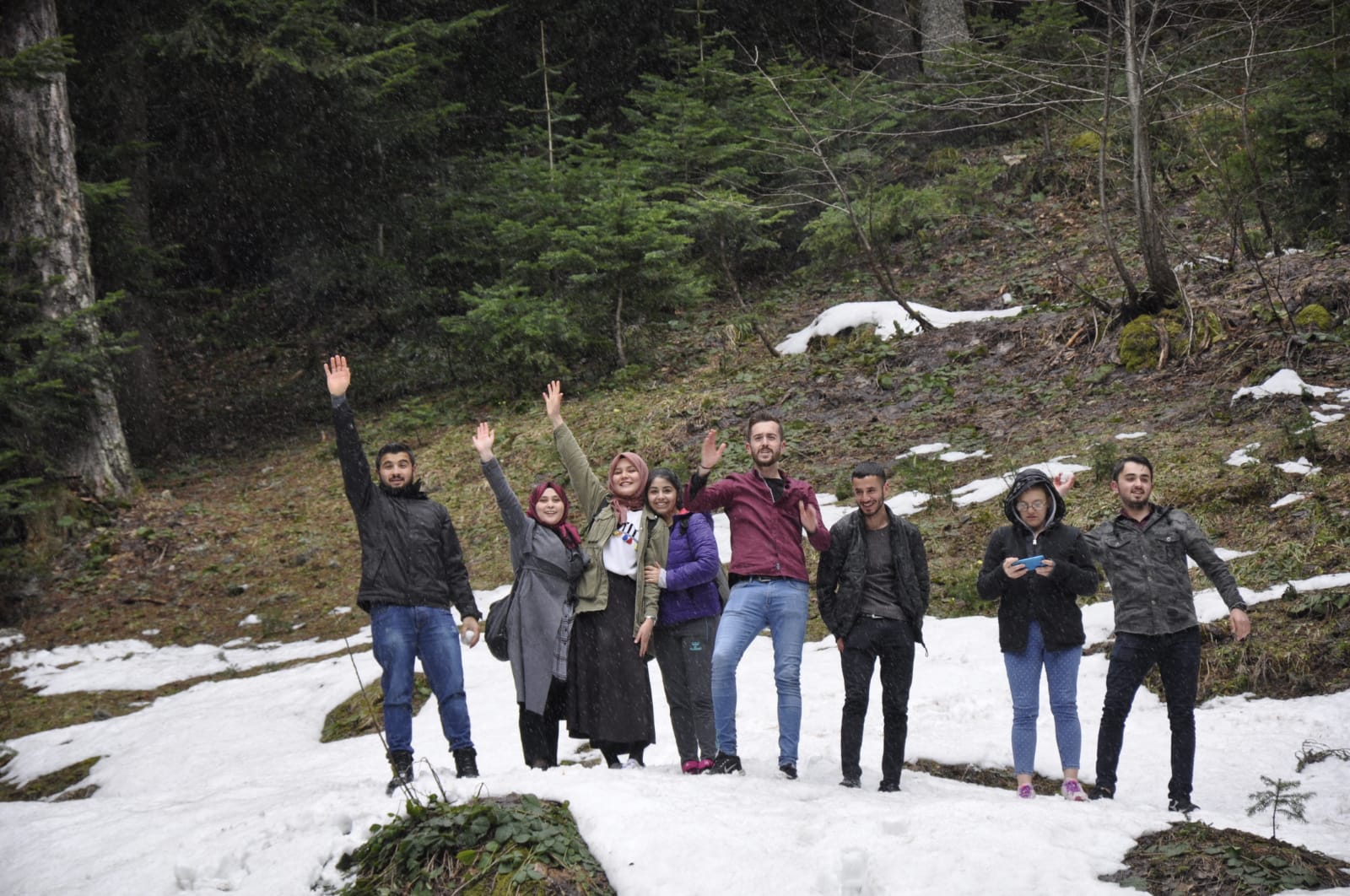 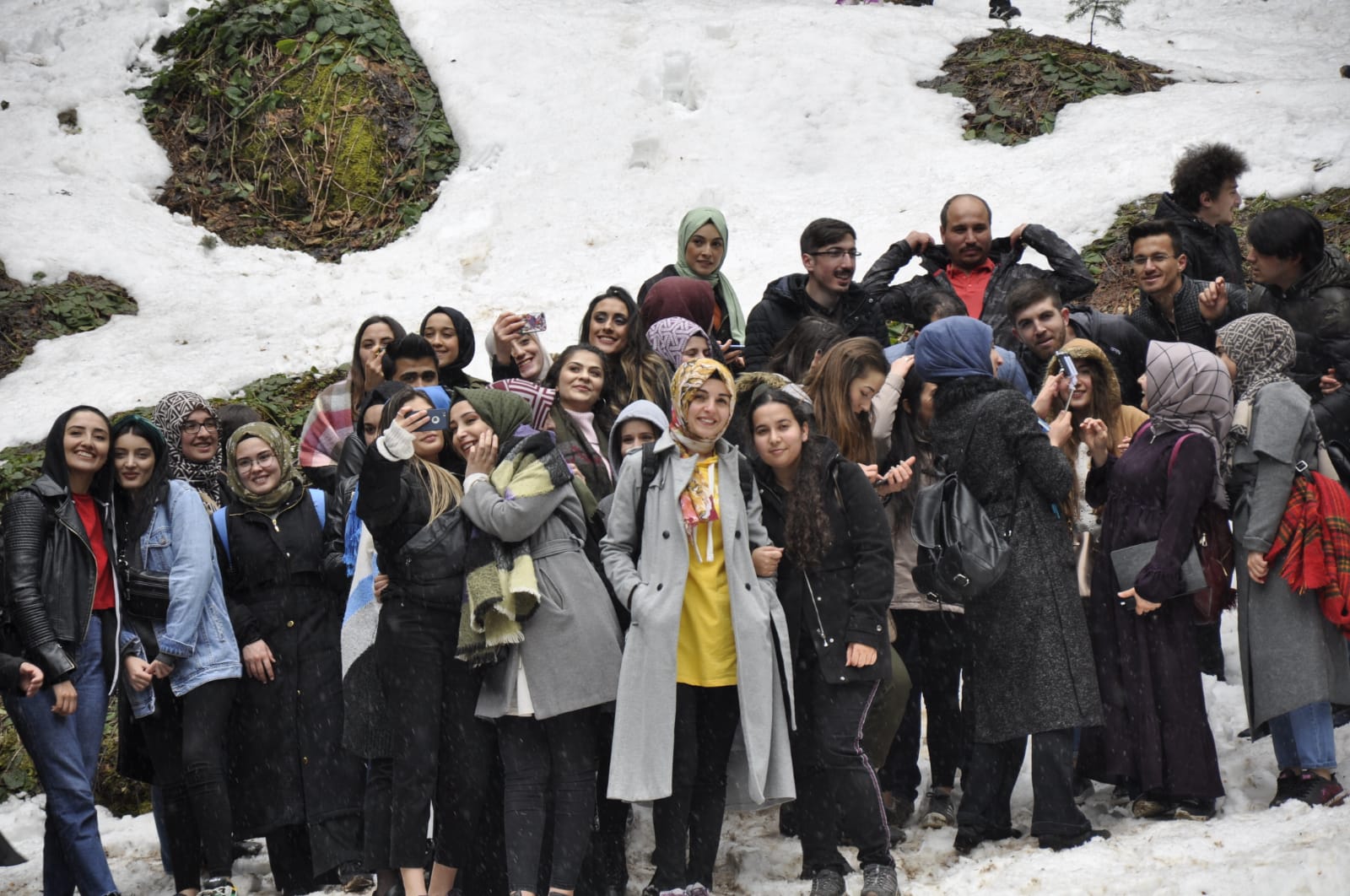 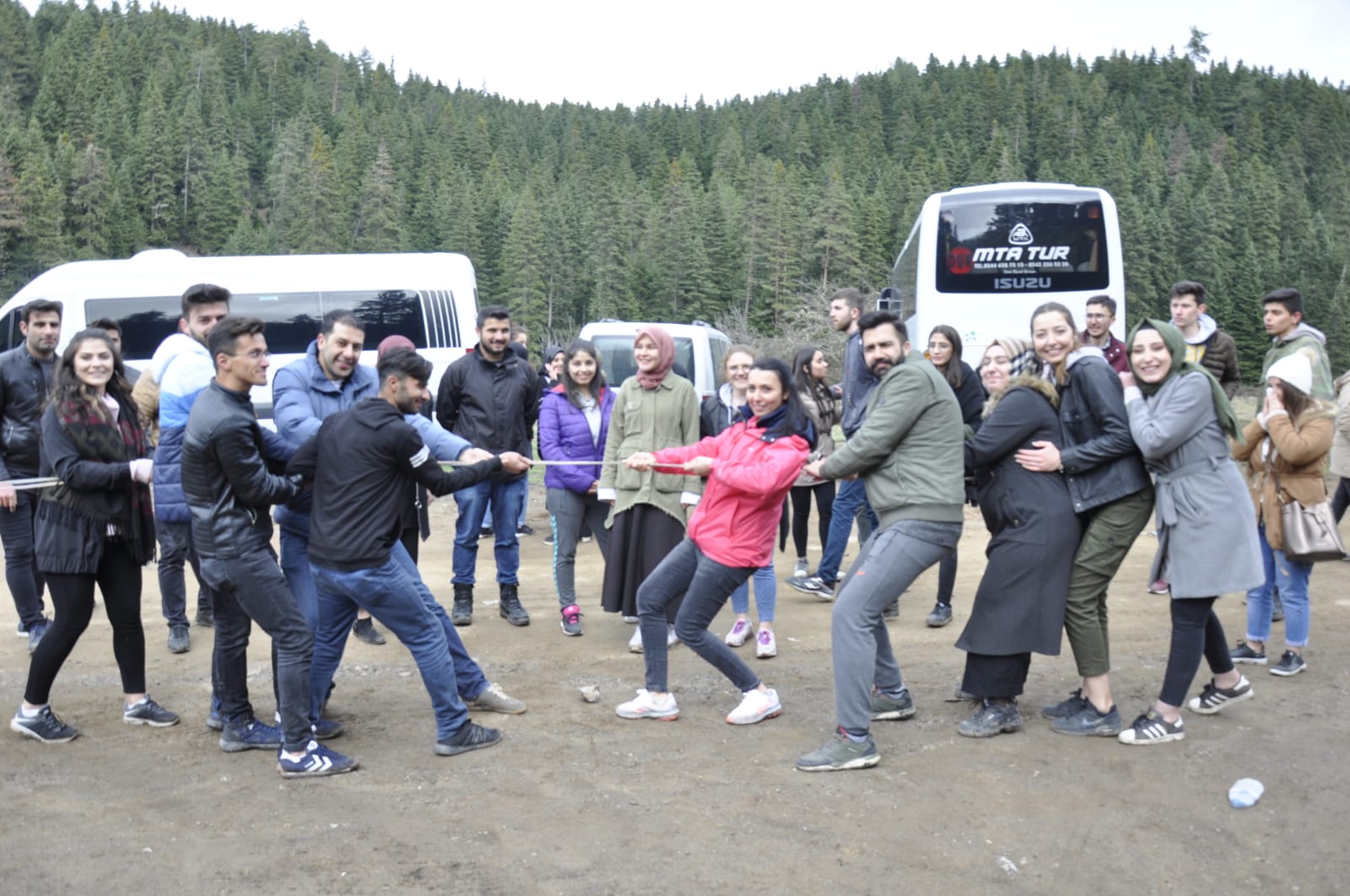 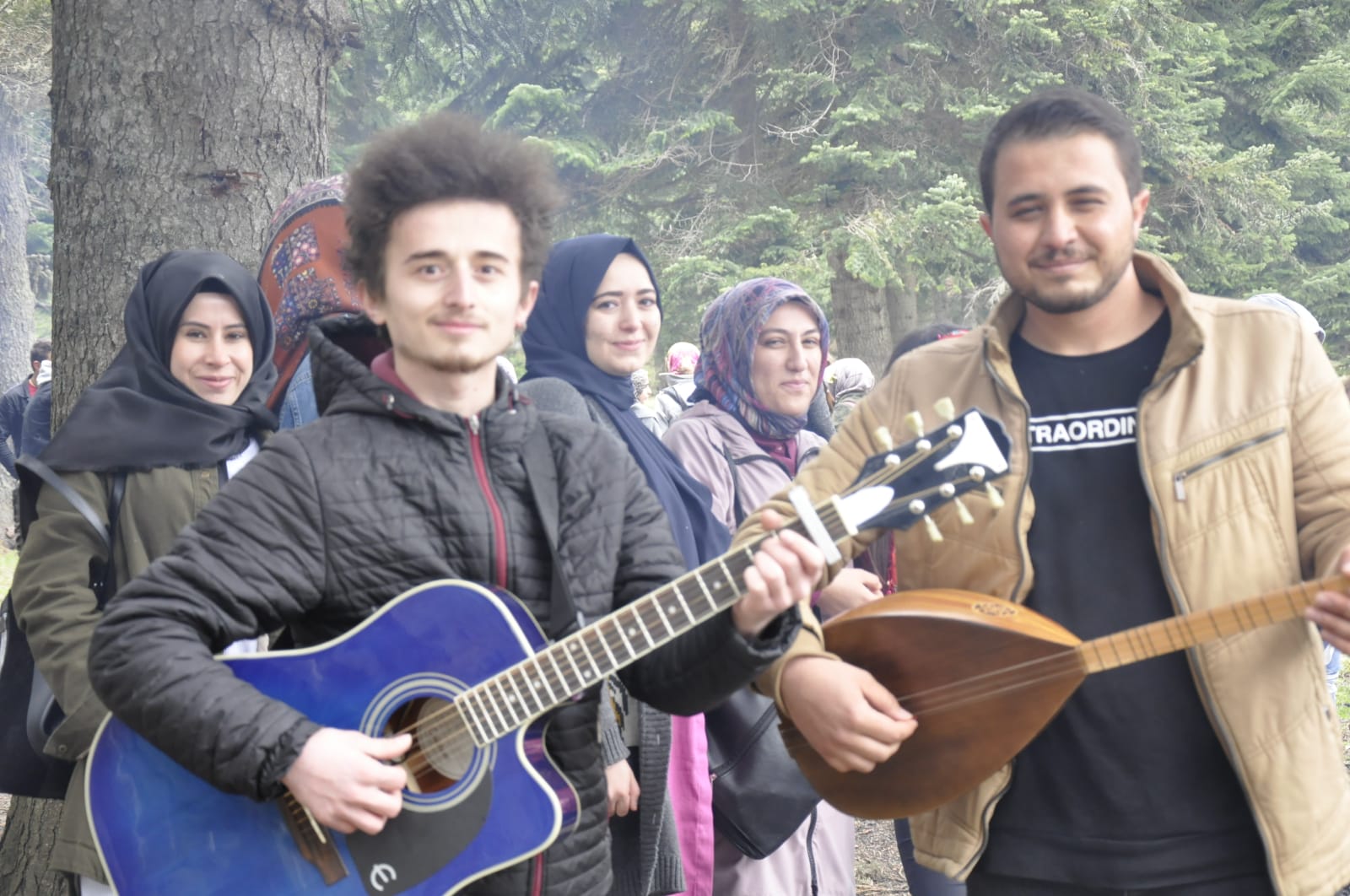